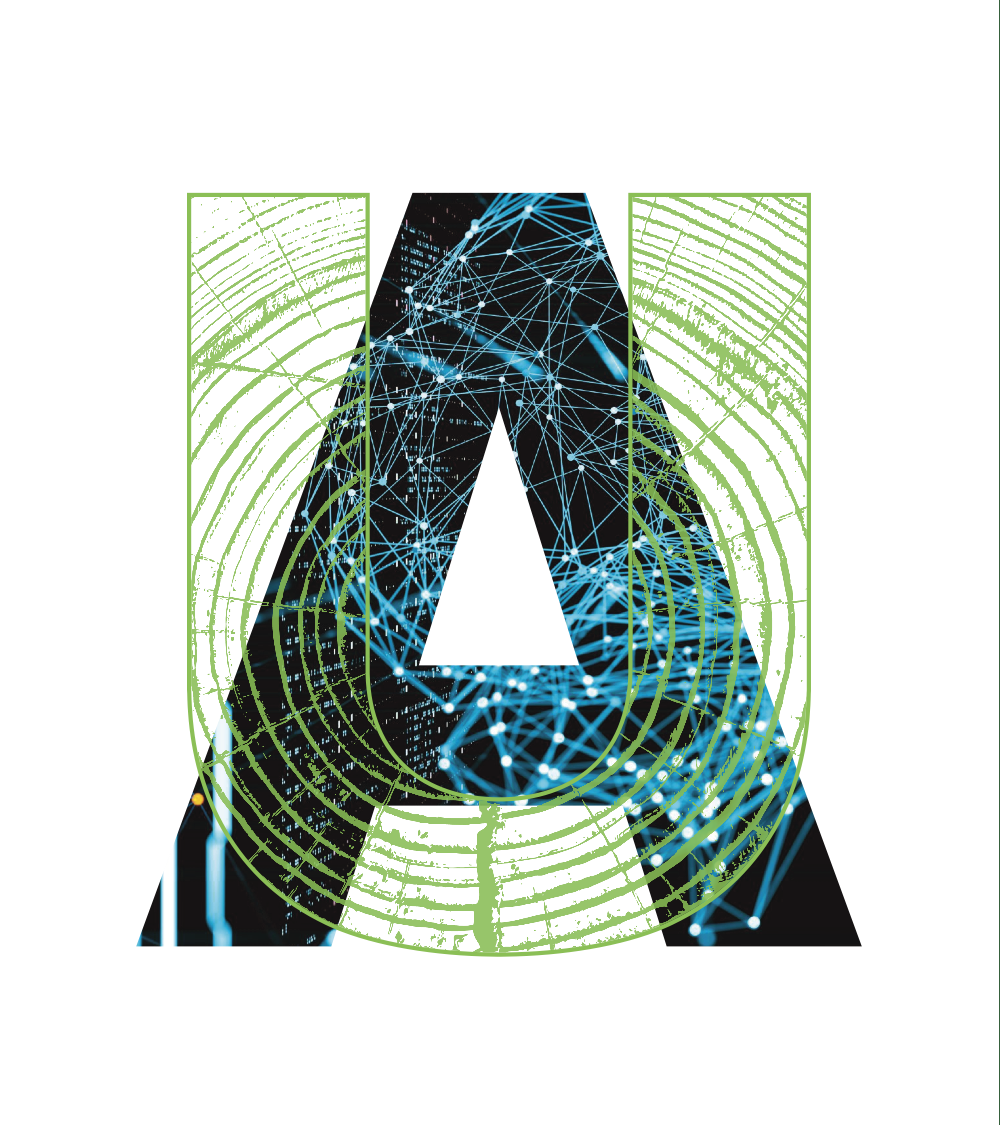 Looking Back, Moving Forward: Faculty Restructuring Discussion
Our Vision
“Our vision is to be a flourishing, diverse, and sustainable Faculty of Education that excels, innovates and transforms society through high quality, meaningful teaching, research and service”
Mâmawohkamâtowin
Living into the spirit of mâmawohkamâtowin as a Faculty will shape our belonging, collaborating, flourishing, and transforming well into the future.
2
Guiding Principles
Attention to the core values as articulated in Education for the Public Good
Focus on students and the student experience 
An inclusive, supportive and transparent process of implementation 
Considerations of equity, diversity and inclusivity as core to the process 
Upholding a rich and respectful working and learning environment 
Innovation, collaboration and creativity 
Advancing excellence and integrity of academic programs 
Health and well-being of all members of our community
3
ENGAGEMENT
All present are expected to practice fairness, courteous and respectful communication at all times. 
Everyone has a voice. It’s important to speak up. 
Participants should speak to the issue, not to or of persons. 
There are no bad questions or stupid ideas. 
Attack problems, not people. 
Mutual respect will promote creative thinking. 
It’s okay to disagree. 
Off-topic comments will be “parked.” 
The weeds should be avoided. 
Each participant should limit their comments to no longer than 3 minutes each time they speak. 
To speak a second time on a matter, a participant must wait until those who wish to speak on it for the first time have done so. 
Have fun and be creative!
4
Restructuring Overview: 

Milestones & Challenges 

January 2022-June 2023
5
Questions for Consideration
What activities/initiatives have you been involved in that have contributed to your sense of community / belonging during this time of transition in the Faculty?

What gaps or areas for improvement have you noticed during this time of transition in the Faculty?

What are some key priorities for strengthening the work of the Faculty in our new structure?
6
Next Steps
Action plan for the coming year


Determining the role & function of working groups and steering committee
7
Leading with Purpose